Зима в стихотворениях великих поэтов
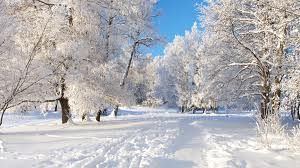 А.С. Пушкин
ЗИМНЕЕ УТРО
Мороз и солнце; день чудесный!Еще ты дремлешь, друг прелестный —Пора, красавица, проснись:Открой сомкнуты негой взорыНавстречу северной Авроры,Звездою севера явись!
Вечор, ты помнишь, вьюга злилась,На мутном небе мгла носилась;Луна, как бледное пятно,Сквозь тучи мрачные желтела,И ты печальная сидела —А нынче... погляди в окно…
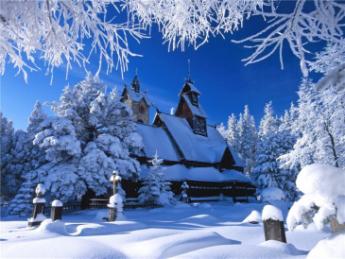 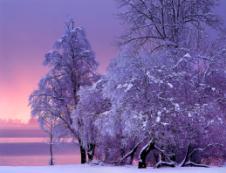 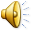 А.С. Пушкин
ЗИМНИЙ ВЕЧЕР
Буря мглою небо кроет,Вихри снежные крутя;То, как зверь, она завоет,То заплачет, как дитя,То по кровле обветшалойВдруг соломой зашумит,То, как путник запоздалый,К нам в окошко застучит…
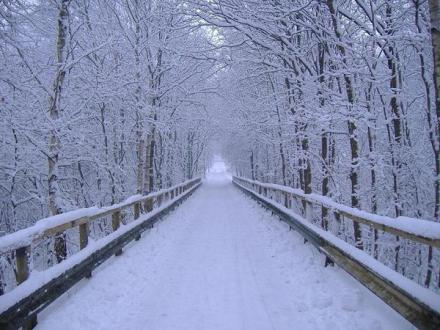 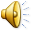 Божьи дни коротки,Солнце светит мало, —Вот пришли морозцы —И зима настала.Труженик-крестьянинВытащил санишки,Снеговые горыСтроят ребятишки.Уж давно крестьянинЖдал зимы и стужи,И избу соломойОн укрыл снаружи.Чтобы в избу ветерНе проник сквозь щели,Не надули б снегаВьюги и метели.Он теперь покоен —Все кругом укрыто,И ему не страшенЗлой мороз, сердитый
Иван Захарович Суриков
Зима
Белый снег, пушистыйВ воздухе кружитсяИ на землю тихоПадает, ложится.И под утро снегомПоле забелело,Точно пеленоюВсе его одело.Темный лес что шапкойПринакрылся чуднойИ заснул под неюКрепко, непробудно…
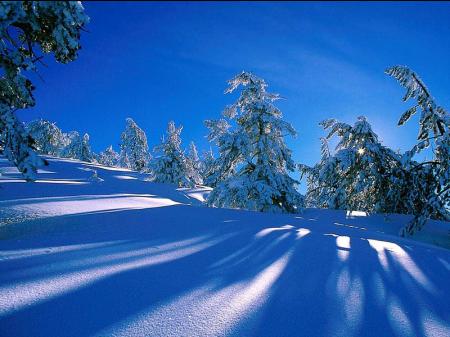 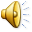 А.С. Пушкин
В тот год осенняя погодаСтояла долго на дворе,Зимы ждала, ждала природа.Снег выпал только в январеНа третье в ночь. Проснувшись рано,В окно увидела ТатьянаПоутру побелевший двор,Куртины, кровли и забор,На стеклах легкие узоры,Деревья в зимнем серебре,Сорок веселых на двореИ мягко устланные горыЗимы блистательным ковром.Все ярко, все бело кругом. 
(Евгений Онегин)
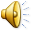 Афанасий Афанасьевич Фет      
      Мама! глянь-ка из окошка - Знать, вчера недаром кошка Умывала нос:
       Грязи нет, весь двор одело, Посветлело, побелело - Видно, есть мороз.
       Не колючий, светло-синий
        По ветвям развешан иней - Погляди хоть ты!
        Словно кто-то тороватый Свежей, белой, пухлой ватой Все убрал кусты.
       Уж теперь не будет спору: 
        За салазки, да и в гору 
        Весело бежать!
         Правда, мама? Не откажешь, А сама, наверно, скажешь: «Ну, скорей гулять!»..
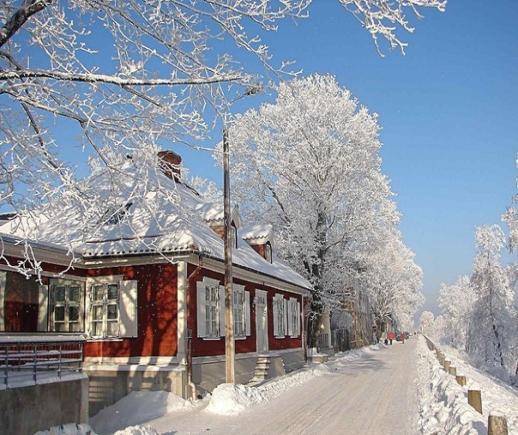 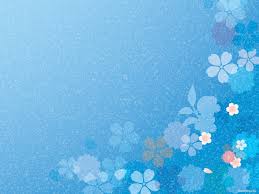 Сергей Есенин.

Поет зима - аукает,Мохнатый лес баюкает Стозвоном сосняка.Кругом с тоской глубокоюПлывут в страну далекуюСедые облака.А по двору метелицаКовром шелковым стелется,Но больно холодна.Воробышки игривые,Как детки сиротливые,Прижались у окна.
Озябли пташки малые,Голодные, усталые, И жмутся поплотней.А вьюга с ревом бешенымСтучит по ставням свешенным  И злится все сильней.И дремлют пташки нежныеПод эти вихри снежные У мерзлого окна.И снится им прекрасная,В улыбках солнца ясная Красавица весна.
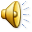